Genetic Engineering

Definition:

The manipulation of the genetic material of an organism.
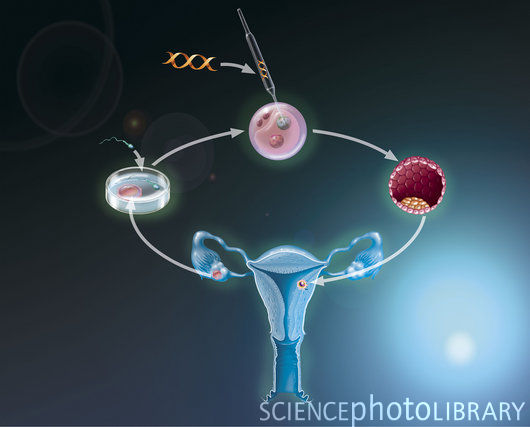 Some people see genetic engineering as selective breeding (Darwin’s theory of evolution),  21st Century style.
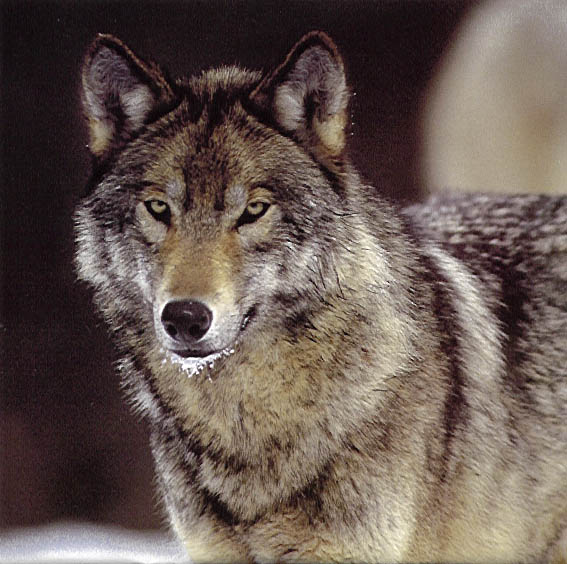 FROM THIS…
…TO THIS
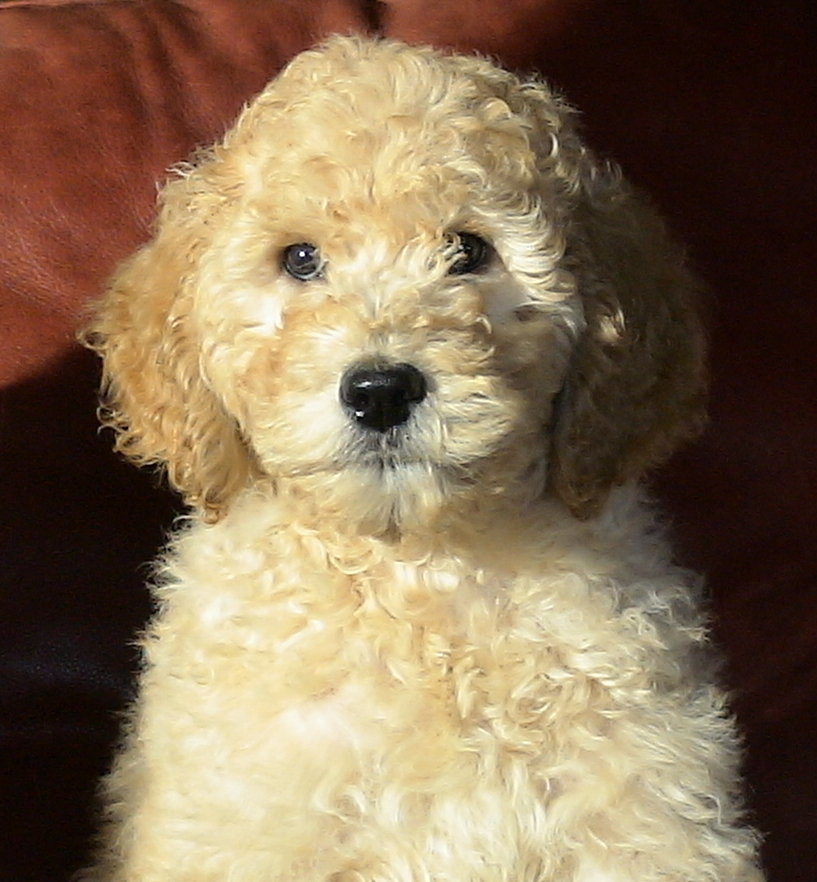 Human genetic engineering has several moral issues and raises fundamental questions about the value of human life.
The moral issues genetic engineering raises:

When does a human life actually begin?

 The value of human life.

Some see the use of embryos for research as murder.

There is concern it could be misused eg designer babies or growing ‘spare parts’.

Poorer people in society could be exploited eg being paid for sperm & egg donations.

It could lead to problems in society giving some an unfair advantage over others. E.g. only for the rich or genetic modification being seen as ‘superior’
Views on when a human life begins.

Some people, such as some Christians & Hindus, believe life begins at conception

Others think it is when heart starts beating, or when life is viable (around 24 weeks), or when baby is born
Current Rights of the Embryo

None up to 14 days of development

Limited rights after 14 days

Can be aborted up to the 24th week

After the 24th week it has full human rights as by then it is considered a viable life.
The issue of the rights of the embryo is one of the main points of concern. It raises the following points:
When does an embryo become a person? 

If an embryo is seen as a person then it changes its status or its importance.

If it is a person then to kill it is murder.

If it is a person then it is entitled to human rights.
IS GENETIC SELECTION 
MEDDLING WITH NATURE & PLAYING GOD? 
Altering genetic information is currently only used for treating diseases but could lead to people choosing things like intelligence in the future where some people are valued more than others.

Natural sexual reproduction produces variety; GE may lead to humans (as a species) being too similar who then may not be able to adapt to even the slightest change in the environment.

What responses might Nature make to a genetically modified world; it has a way of levelling things out?

What mistakes might be made in the future?

Should we be allowed to choose our future?
Scientists use embryos in genetic engineering.





An embryo is a fertilised egg up to the 8th week of development.
After this time it is known as a foetus until birth.
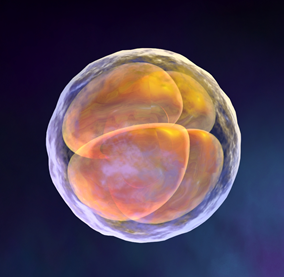 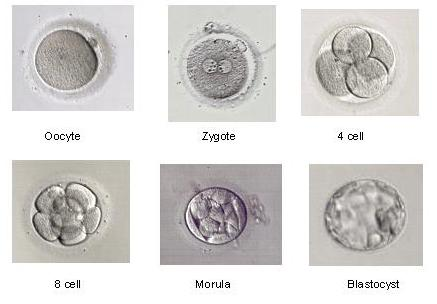 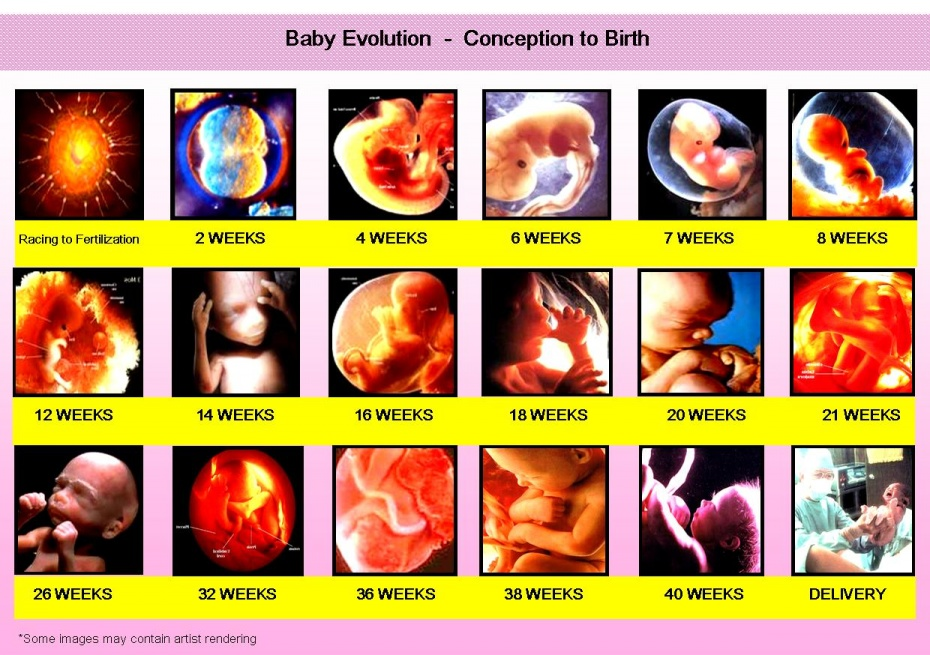 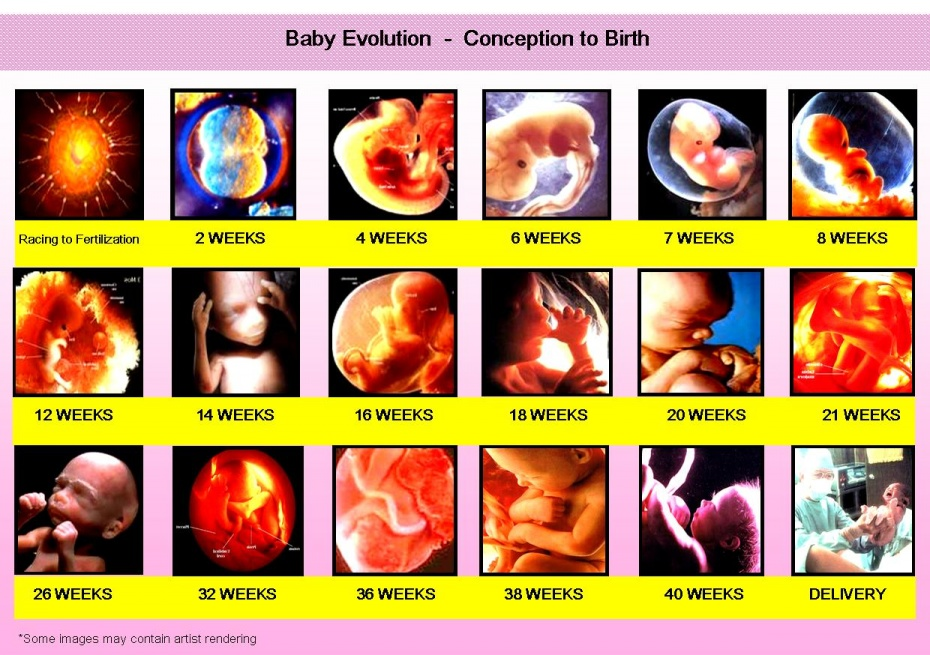 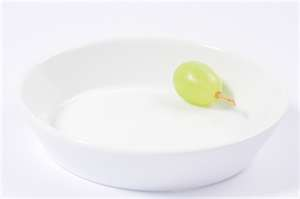 At 8 weeks the embryo is about the size of a grape.
Uses Of Human Embryos (1) IVF




 







IVF(In Vitro Fertilisation) takes place in a laboratory when a person or a couple cannot conceive naturally.
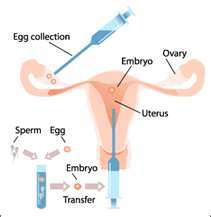 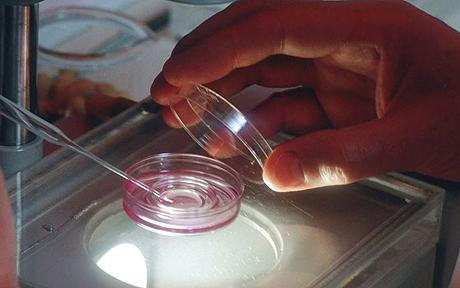 Benefits of IVF

May allow childless person or couple to have children

Possible risks outweigh the benefits

Criticisms of IVF

Requires drug therapies & surgical procedures

Can be a long, expensive process with many failures which may also cause negative psychological impact

Risk of infection/contamination as fertilisation occurs outside the body

Uses scarce medical resources
Uses Of Human Embryos (2) Stem Cell Research

Cell research has already found treatments for conditions such as cystic fibrosis, diabetes & tissue damage and works on finding treatments and hopefully cures for illnesses such as Alzheimer's disease and cancer.

Stem cells are cells that can be found in embryos, umbilical cords and bone marrow. 

Embryonic stem cells are unspecialised or undifferentiated - they can renew themselves and have the potential to change and can usually become any type of cell

Adult stem cells are specialised or differentiated and can only become one type of cell.
Uses Of Human Embryos (3) Genetic Selection
Therapeutic Cloning   

Definition:  the use of human embryonic stem cells (hES cells) to create identical human tissue of some description. 
 
Properly referred to as somatic cell nuclear transfer (SCNT), this does not create babies but stem cells for therapeutic use. 

Therapeutic cloning involves taking a cell from the patient who needs some kind of medical help and fusing it with an 'empty' ovum. This is stimulated and normal growth begins. 

The stem cells are taken from the developing embryo and the embryo destroyed. These stem cells can then be used to create any kind of tissue, from skin to brain cells. NOT A WHOLE PERSON
Alternative to EMBRYO use
BENEFITS OF THERAPEUTIC CLONING
Only stem cells from the embryo are used; the embryo is destroyed before the 14 day limit so embryo doesn’t suffer.

Stem cells are no more morally important than other cells.

Using the same DNA as the patient means less chance of transplant rejection

Solves the problem of shortage of organ donors

It could benefit those requiring tissue replacement

Many illnesses we can’t treat at moment may benefit in the research process

It is no different to any other medical technique eg antibiotics
DANGERS OF THERAPEUTIC CLONING

Risks of what could happen eg designer babies, clone farms

There could be medical dangers such as new viruses or mutations

Is illness a way of nature controlling population?

The costs may not be justified; could the money be used for a better reason?

Does a cloned embryo have rights?
Uses Of Human Embryos (2) Stem Cell Research
Reproductive Cloning. Definition: production of individual(s) that is identical to donor plant or animal. DNA from an embryo is removed and replaced with donor DNA.
BENEFITS OF REPRODUCTIVE CLONING
Helps childless couples
Saviour sibling (genetic matching to help ill children)
Replacing a lost child
Source of spare organs
Clone armies for dangerous jobs
Since we have the technology, it should be used to benefit people with illnesses
DANGERS OF REPRODUCTIVE CLONING

Should we ‘play God’?

We could become a society of ‘originals’ v ‘clones’ (eg Gattaca movie)

Is it morally right to ‘harvest’ organs? (eg The Island movie)

Would it only be rich people that could benefit?

Could a couple justify cloning?

Could there be mutations?

How would a cloned child feel? (eg Never Let Me Go movie)
Uses Of Human Embryos (3) Genetic Selection

THREE TYPES OF GENETIC ENGINEERING (Int 2)

Somatic Genetic Engineering (Somatic Gene Transfer Therapy) Definition: Involves altering the DNA structure. Cells with defective genes are removed or a new gene is injected or inhaled. This is currently used to treat illnesses such as diabetes and cystic fibrosis.

BENEFITS OF SOMATIC GENE TRANSFER THERAPY 
It is non-invasive (i.e. no surgery)

It is only ‘medicine’ at a genetic level

The altered cells only affect the patient; the new cells cannot be passed on- gene therapy on gametes (sex cells which can be passed on is currently banned)
DANGERS OF SOMATIC GENE TRANSFER THERAPY

Altered viral vectors may mutate and cause unexpected problems – currently viral vectors are modified to prevent this

Its limitations include only treating the symptoms and not the cause – it is not a cure

Only treats the individual sufferer – it doesn’t eradicate (wipe out) the illness
2. Germline Therapy

Definition: Involves altering DNA. Similar to Somatic in that unhealthy genes are changed to healthy ones. The difference is, it is the gametes (sex cells) that are altered and these can be passed on. This treatment  is currently banned.
BENEFITS OF GERMLINE THERAPY

It allows genetic disorders to be eradicated (wiped out)

It is relatively safe
DANFERS OF GERMLINE THERAPY

Does anyone have the right to manipulate genetic information without the consent of those who will be affected i.e. future generations?

No-one knows what effect the modified gametes may have on future generations.

Healthy DNA would have to come from a donor; 3 parents?

Many argue it is start of designer babies

Some scientists believe it could be the start of 2 species i.e. genetically modified people v non-modified.
3. Pre-Implantation Genetic Diagnosis and Selection (PGD)
Definition: the use of embryos through IVF (in vitro fertilisation). It can be used in families with known inherited genetic disorders. No manipulation of the embryo is currently allowed so once screened, faulty embryos are discarded. HFEA regulates this process however each case is evaluated on its own merits.

BENEFITS OF PGD
Stops children being born with inherited illnesses
Would cut down on the number of late abortions
Allows the birth of ‘saviour siblings’
DANGERS OF PGD

Can lead to the destruction of embryos, ‘playing God’

Could lead to designer babies

Relies on HFEA deciding which illnesses can be treated; does this devalue people whose illness is not considered worthy enough?

The procedure is complicated and risky

Would a ‘saviour sibling’ feel devalued as it was only born to help ill sibling?

PGD may increase the number of abortions which some believe is wrong
The Law in the UK

Research is only allowed up to 14 days of embryo development
Frozen embryos must be destroyed after 5 years
All licences must come from HFEA
Only therapeutic cloning is allowed
Consequences of breaking the law include fine or prison.

HFEA (Human Fertilisation and Embryology Authority) is the government regulatory body for GE in the UK. 

HFEA Guidelines

HFEA states life should be respected at all stages.
Research on embryos is only allowed up to 14 days of development.
Frozen embryos can only be stored for up to 5 years.
Criticisms of HFEA Guidelines

Guidelines are not strict enough

Rules on guidance for developing treatments are too vague

Some believe abuses of GE can still happen


Responses to the criticisms of HFEA

If rules were too strict then research and therefore cures would be limited

The UK could fall behind research in other countries leading to financial loss
IN FAVOUR OF EMBRYO RESEARCH – General Views

Some argue an embryo is not a person so it is morally justifiable to sacrifice it for the benefits of others.

CONCERNED OR AGAINST EMBRYO RESEARCH

Many believe rights begin at conception (when embryo is fertilised by sperm)
We don’t use adults for research without their consent, why should it be okay to use embryos especially as it can’t speak for itself?
Religious people argue that an embryo is a being in the ‘image of God’ and should be given the full protection of the law.
Non-religious people may argue that if we treat embryos differently from all other life forms, we are taking risks with what is morally justifiable.
IS GENETIC SELECTION 
MEDDLING WITH NATURE & PLAYING GOD?
The British Humanist Association considers 2 viewpoints:
The rights of an embryo
Does embryo research produce more than harm than good?

They see no problem using embryos for a good purpose that would otherwise be destroyed.
The BHA support the HFEA 14 day limit.
It believes that we have knowledge and capabilities that we are best not to use, ‘knowing how to do something does not mean that we necessarily have to do it.’
VIEWPOINTS
On 
Embryo Research 
& 
Genetic Engineering
MEDICAL SCIENTISTS

ARGUMENTS FOR GE
An embryo is a fertilised egg until 8 weeks so has no feelings 
Life does not begin at conception - all that is being destroyed is a collection of cells
It could help get rid of diseases such as cancer, heart disease, Parkinson’s or Alzheimer’s.

RESPONSES

If life begins at conception then it could be seen as murder
Scientists might use GE to create designer babies
Clones might be used simply to provide spare parts
Only the rich would be able to afford it
This will lead to human life being devalued
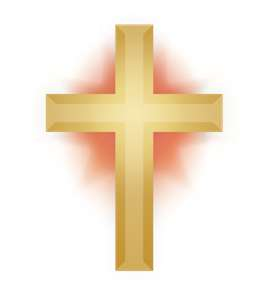 RELIGIOUS VIEWS
CHRISTIANITY FOR
Teaches compassion towards others; surely allowing a childless couple to have a child is exactly what this means?
Jesus does not want people to suffer so we should use this to find new cures.
Roman Catholic Church: Gene therapy acceptable if of medical benefit
Church of Scotland: Only approves of medical research up to 14 days

CHRISTIANITY AGAINST
Life begins at conception so it is murder
The Bible teaches ‘Do not kill’ (Exodus)
Life is sacred and should only be ended by God (Book of Job)
HINDUISM FOR
Would the atman continue to exist anyway?

Showing compassion and helping others is a
     requirement of dharma and karma

HINDUISM AGAINST
All life comes from Brahman only

Brahman is in all things and he should not be killed

The atman enters the embryo at conception

Killing an embryo disrupts samsara

Ahimsa means non-violence; not killing
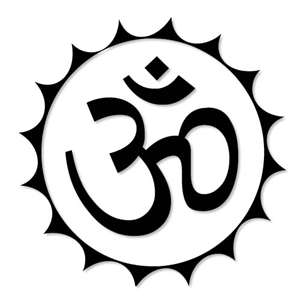 NON-RELIGIOUS (or SECULAR) VIEWS

PETER SINGER – UTILITARIAN



Why not use genetic selection to avoid abortions in cases such as Downs Syndrome.
If we can prevent disease and illness then we should as this is what most people want.
We should not be put off using GE just because someone, somewhere might abuse it. 

However
It might lead to the rich being the only ones that can afford this. The government should ensure that the poor also benefit.
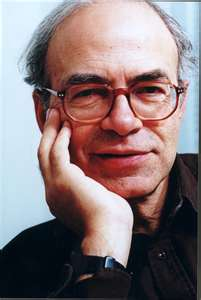 BRITISH HUMANIST ASSOCIATION (BHA) 
–  RICHARD DAWKINS




It is the quality of life that counts not the sanctity of life.
Genetic selection is not good or bad in itself; it depends how it is used.
An embryo up to 14 days old cannot be self-aware; it is just a collection of cells and cannot suffer.
If embryos can be used to cure pain and suffering then quite simply we should. 

However
We need to guard against misuse by scientists.
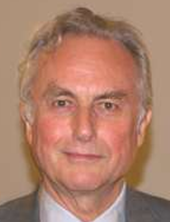